Біоритми і їх вплив на адаптивні можливості людини
Вступ
Сучасне життя диктує людині активний спосіб життя, незважаючи на те, що в його організмі закладено власну програму життя – «біологічний ритм». Про біоритми знають усі, щоправда, до ладу пояснити, що це таке, можуть мало хто. Механізм біоритмів справді дуже складний, і зрозуміти його здатні лише фахівці. Нам же, людям не настільки близьким до медицини, досить усвідомити, що біоритми - «внутрішній годинник», що забезпечує високу досконалість і гармонію життя в умовах навколишнього середовища, що постійно змінюються. Між ритмом життя і здоров'ям є прямий і тісний зв'язок, який можна сформулювати так: ритм це бадьорість і висока працездатність, порушення ритму - нездоров'я. Погляньмо на біоритм з наукової точки зору і розберемося, що ж це за «звір» і як він впливає на здоров'я та працездатність людини?
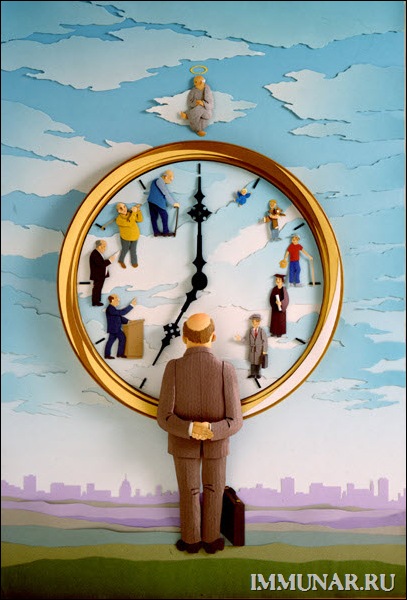 Биологічні ритми
Біоритми - періодично повторювані зміни характеру та інтенсивності біологічних процесів та явищ. Вони властиві живої матерії всіх рівнях її організації — від молекулярних і субклітинних до біосфери. Одні біологічні ритми відносно самостійні (наприклад, частота скорочень серця, дихання), інші пов'язані з пристосуванням організмів до геофізичних циклів - добовим (наприклад, коливання інтенсивності поділу клітин, обміну речовин, рухової активності тварин), приливним (наприклад, відкривання та закривання раковин морських молюсків, пов'язані з рівнем морських припливів), річним (зміна чисельності та активності тварин, зростання та розвитку рослин та ін.)
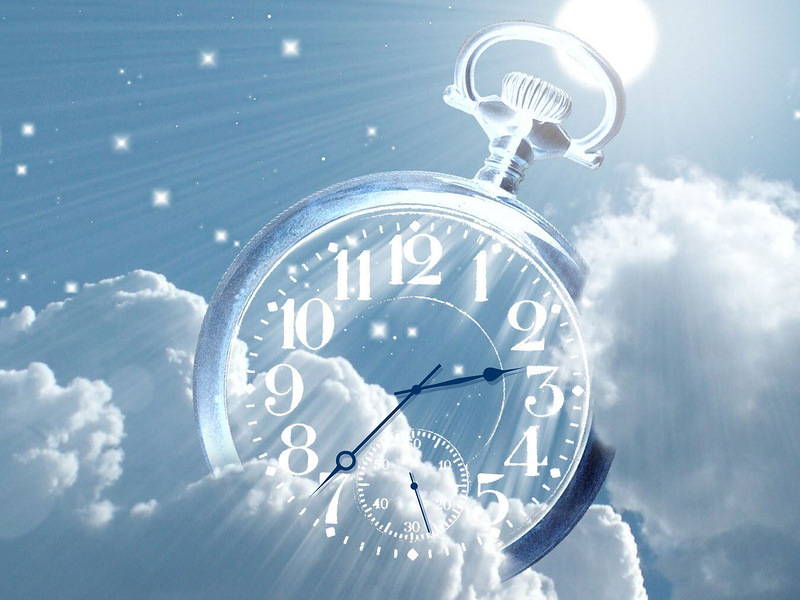 Наука про біологічні ритми:
Наука, що вивчає роль фактора часу у здійсненні біологічних явищ та у поведінці живих систем, тимчасову організацію біологічних систем, природу, умови виникнення та значення біоритмів для організмів називається – хронобіологія. Вона є одним із напрямків сформованого в 1960-і рр. розділу біології-хронобіології На стику хронобіології та клінічної медицини знаходиться так звана хрономедицина, що вивчає взаємозв'язки біоритмів з перебігом різних захворювань, що розробляє схеми лікування та профілактики хвороб з урахуванням біоритмів та досліджує інші медичні аспекти.
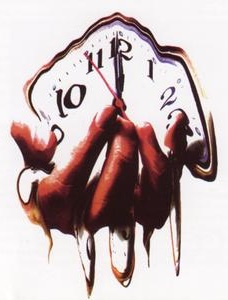 Формуавання біоритмів
Більшість біоритмів у людини формується ще в утробі матері, у процесі індивідуального розвитку. Біологічні ритми немовлят багато в чому залежить від добових біоритмів. Ось чому батьки немовляти кажуть: «він їсть і спить годинами». Існує також думка, що внутрішні біоритми людини визначає час народження. Ті, хто з'явилися на світ з 4 до 11 години ранку, – «жайворонки», а народжені з 4 вечора до опівночі – «сови». Інші – «голуби».
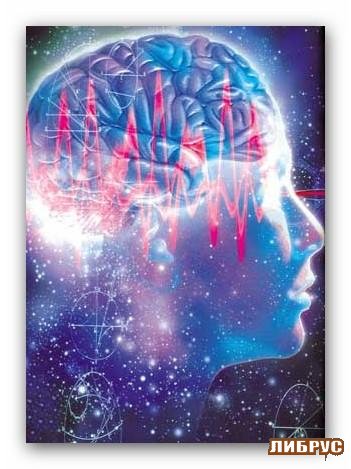 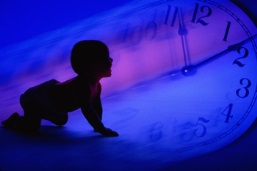 Поведінка організму у час доби. Одна з основних причин хвороб у тому, що ми дуже мало спимо. Сон у різні години доби має різну цінність відновлення організму. Здоровій людині для відновлення сил достатньо 12-14 годин сну. Сон із 22.00 до 5 ранку – цінність сну 11 годин.
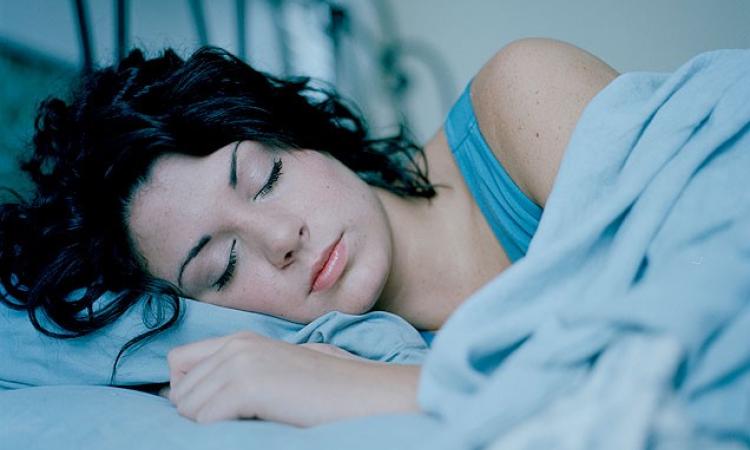 Цінність сна за 1 годину
С 19 до 20 — 7 г
С 20 до 21 — 6 г
С 21 до 22 — 5 г
С 22 до 23 — 4 г
С 23 до 0 — 3 г
С 0 до 1 — 2 г
С 1 до 2 — 1 г
С 2 до 3 — 30 хв
С 3 до 4 — 15 хв
С 4 до 5 — 7 хв
С 5 до 6 — 1 хв
Далі спати безглуздо. Можна лягати спати о 24.00, а то й о 1-2 годині ночі, набираючи при цьому сну, згідно з таблицею 2-3 години; а можна о 21.00 та перевиконати норму.
Стан організму в різний час доби
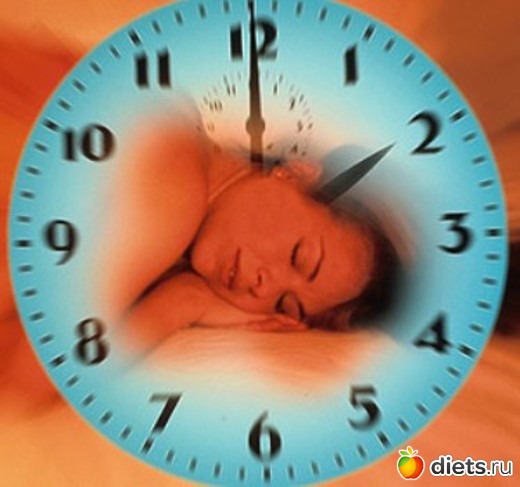 1-2 години ночі. Більшість із нас уже сплять, пройшовши через усі фази сну, і ми можемо легко прокинутися від найменшого шуму. Якщо хтось у цей час працює, він почувається дуже стомлюючим. Наша печінка використовує цей час для того, щоб інтенсивно переробляти необхідні організму речовини: тіло піддається свого роду "великому пранню". Якщо ви все ще продовжуєте працювати, не пийте тим часом чай, кава, спиртне. Можна дозволити собі лише склянку води чи молока. Але найкраще дозволити собі спати: саме в цей час активізуються "шкідливі" гормони.
4:00 ночі. Тіло відпочиває, і фізично ми повністю виснажені, у нас найнижчий тиск крові, пульс та дихання – найповільніші. Час найміцнішого сну, свідомість відключилося. У цей час у хворих на астму найтяжчі напади.
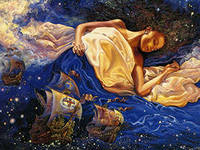 7 годин ранку. Тиск підвищується, серце б'ється швидше. Навіть якщо ми ще хочемо спати, тіло вже прокинулося. Імунна система захисту особливо сильна в цей час – у цей час ви навряд чи заразитеся грипом. Поспішайте на кухню: сніданок о 7-й ранку дуже корисний - всі з'їдені вуглеводи переробляються в енергію!
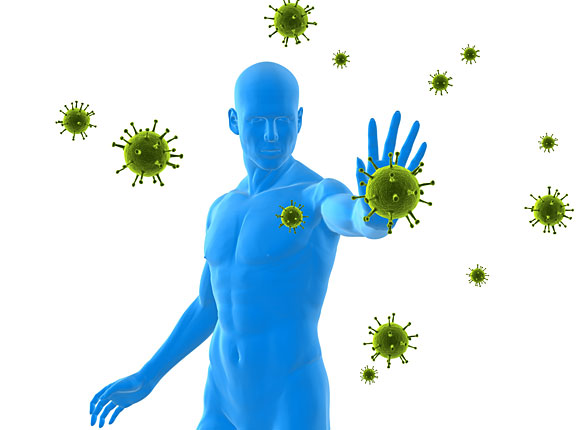 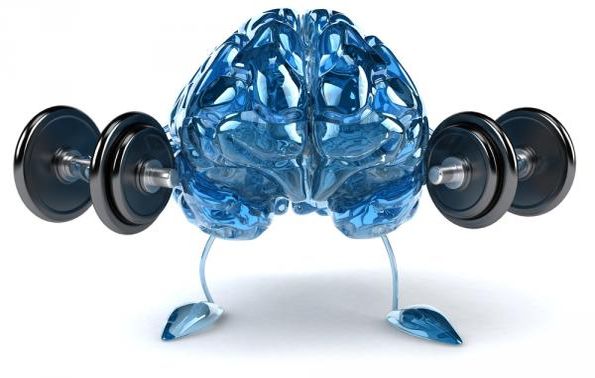 9-10 година ранку. У цей час активізуються розумові здібності: саме час сідати за статтю або йти складати іспит. Ми досягли найкращої за добу "спортивної форми". Продуктивними будуть ділові зустрічі та наради: наш розум зібраний і готовий до адекватної реакції на найнесподіваніші пропозиції.
15-16 годин. Реакції сповільнюються, а ось руки набувають надзвичайної чутливості: загострені до краю органи чуття. Голова знову розумніє. У крові підвищується рівень цукру.
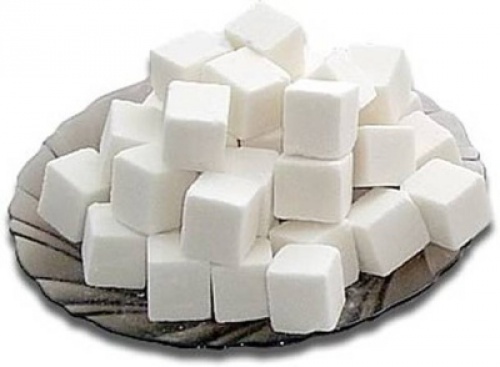 21-22 година вечора. Тепер ви як автолюбитель у чудовій формі. Загострюється також "вечірня" пам'ять. А от органи травлення краще не втомлювати рясним харчуванням. Якщо ляжете зараз спати – вам гарантовано міцний та здоровий сон!
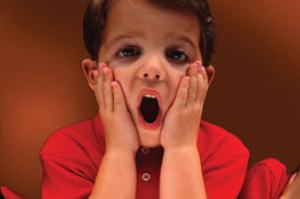 Опівночі. Якщо ви вже спите – приємних вам сновидінь! Ну а якщо ні – не марнуйте часу: саме опівночі найчастіше до людей приходять геніальні осяяння. Творіть, пишіть, робіть. Якщо вам чомусь не спиться.
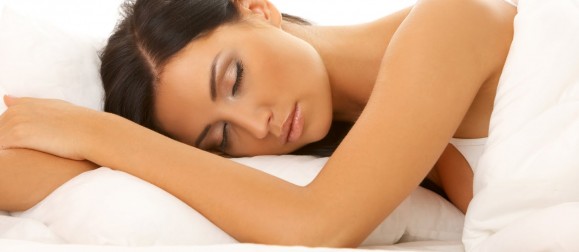 19 година. Підвищується тиск, ми нервозні та дратуємось
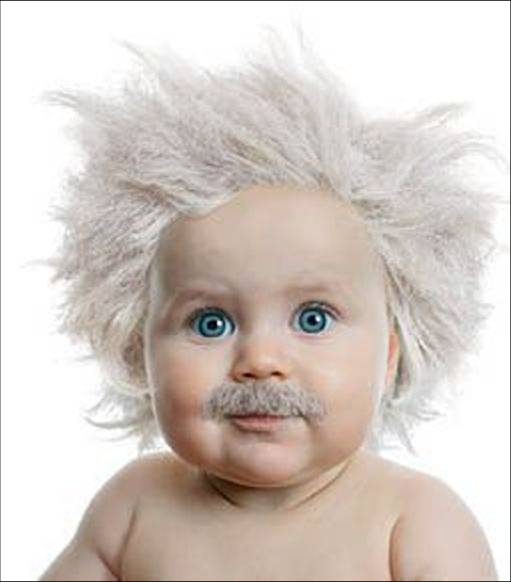 23 години. Не варто забивати голову будь-якою інформацією - вона "вивітриться", оскільки ми дуже дурні в цей час.
Цікавий факт
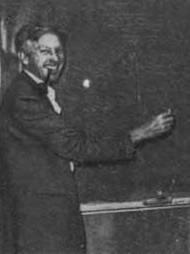 Один із основних експериментів щодо біоритмів був проведений німецьким психологом Юргеном Ашоффом у 1960 роки. Він спостерігав за кількома учасниками експерименту, які добровільно 4 тижні жили у підземному бункері без денного світла. Вони мали все необхідне, але не отримували жодної інформації про час доби. Результат: в учасників експерименту встановився майже нормальний добовий ритм, проте тривалість доби у них становила загалом 25 годин. Таким чином, стало ясно, що в тілі є хронометр і що внутрішній годинник йде без денного світла трохи повільніше.
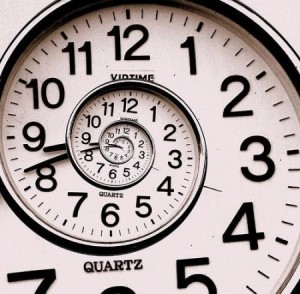 Ранкові жайворонки, денні голуби та вечірні сови або типи ритмічної активності
Серед загальних біоритмів найбільш цікавими для розгляду є ті, які складають індивідуальний портрет ритмічної активності людини, іменовані хронотипом.
Хронотип є атрибутом людини, що відображає різні функції його організму протягом доби, включаючи рівень гормонів, температуру тіла, пізнавальні здібності, потребу в їжі та сні.
Чомусь тому, хто вперше описав дані характеристики людини, випала найкраща аналогія зі світом птахів. Так і закріпилось. Існують 3 основні хронотипи: жайворонки, голуби, сови.
Хронотип «СОВИ»
"Сови" - люди, у яких спостерігається відставання фази сну. У них відзначається період коливань циркадних ритмів більше ніж 24 години, або так званий синдром відставленої фази сну. Близько 20% населення становлять "сови". Вони воліють лягати спати пізніше 23-24 годин, зате їм важче вставати ранні ранкові години. "Совами" були такі великі люди, як Лев Толстой, А.П. Чехов, Максим Горький.
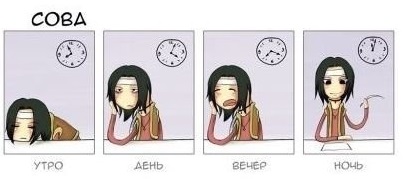 Хронотип «Жаворонки»
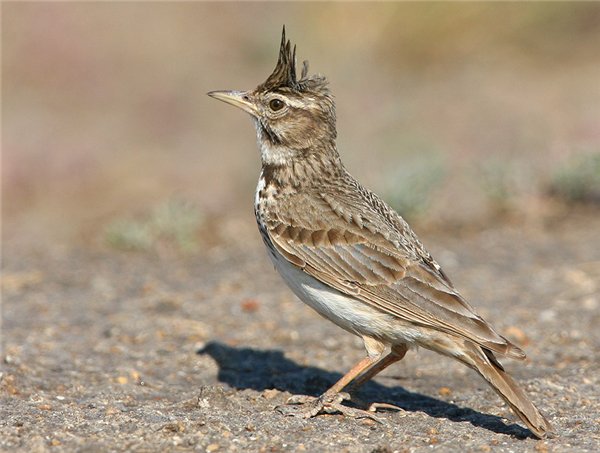 "Жайворонки" - люди, у яких циркадний ритм зсувається вперед, тобто мають синдром випереджувальної фази сну. Вони період коливання околосуточных ритмів менше 24 годин. Вони рано хочуть спати, швидко засинають і дуже рано встають в один і той же ранковий годинник. Найкраще їм працюється вранці на «свіжу голову», а до кінця дня їхня працездатність знижується. Видатні «жайворонки» Оноре де Бальзак, Вольфганг Амадей Моцарт.
Хронотип «Голуби»
«Голуби» – люди денного типу. Їхній циркадний ритм найбільш пристосований до звичайної зміни дня та ночі. Період їхньої найкращої розумової та фізичної активності відзначається з 10 до 18 години. Вони краще адаптовані до зміни світла та темряви. Але навіть у них при переїздах на великі відстані зі зміною часових поясів і нічною роботою спостерігається збій власного біологічного годинника.
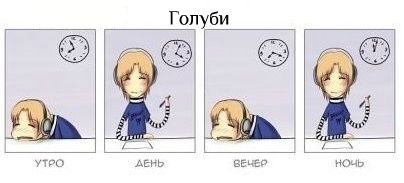 Цікаві факти про хронотипи
«Сови» багатші за «жайворонків». У них краще пам'ять, мислення, міцніше здоров'я. Такі результати отримали англійські дослідники на підставі опитування 3000 осіб віком від 50 років.
Зрозуміло, що «сови» з'явилися після того, як було винайдено електричну лампочку, до цього всі люди жили «по сонцю»: рано лягали і рано вставали.
Згідно з дослідженнями американських учених, нині кількість «жайворонків» зменшується.
Цікаво, що серед людей 18-30 років майже половина – «сови». У віці 30-50 років таких вже близько 30%. А після 50 років лише деякі продовжують залишатися «совами».
Серед сов багато представників творчих професій. У них, як правило, образне мислення – це люди з провідною правою півкулею мозку. «Жайворонки» відрізняються аналітичним складом розуму, за що відповідає ліва півкуля. Вони часто стають математиками, фізиками.
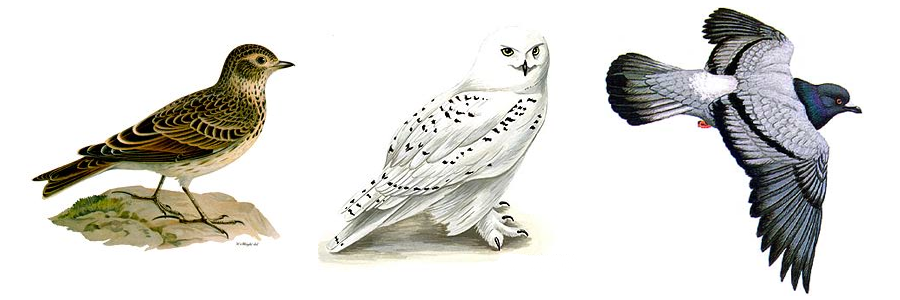